Bµi 1
C¸c sè 6, 7, 8, 9, 10
TIẾT 3
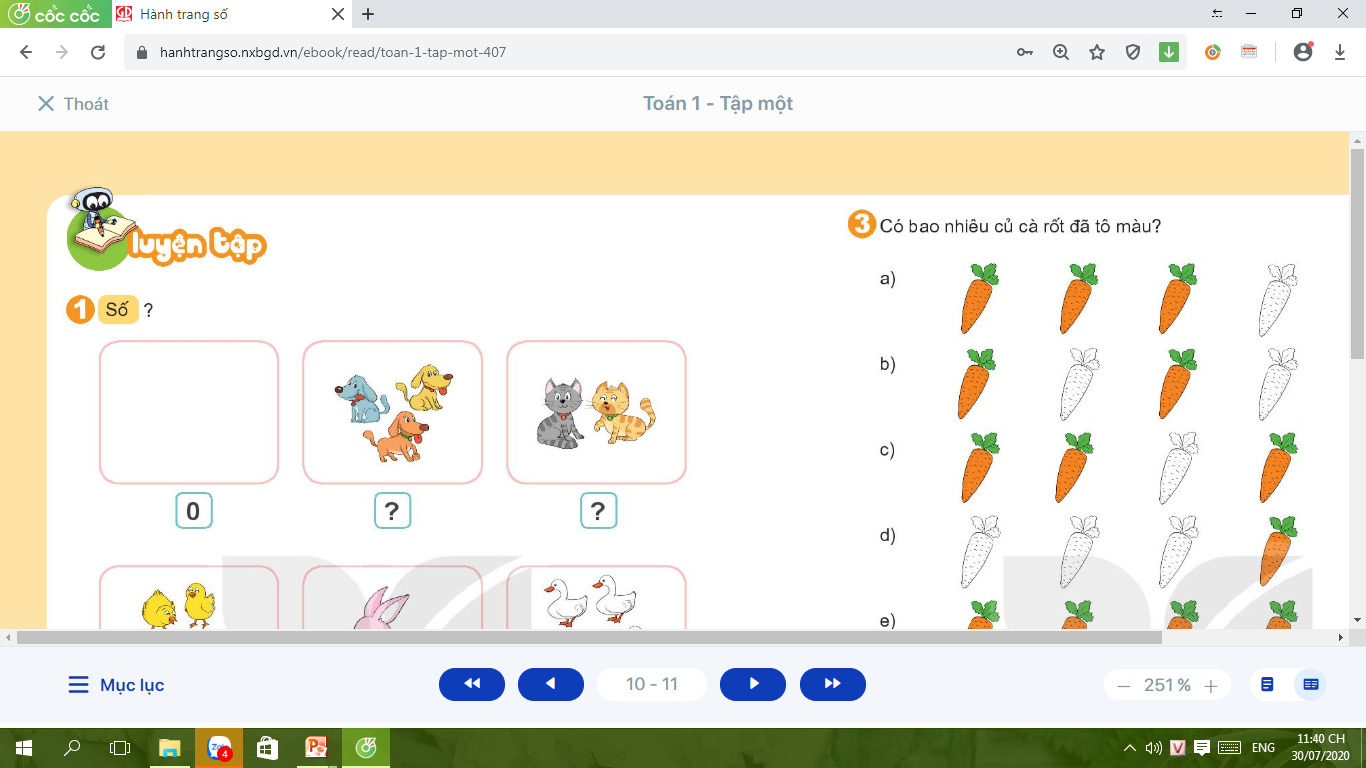 1
Chọn số thích hợp với số con vật.
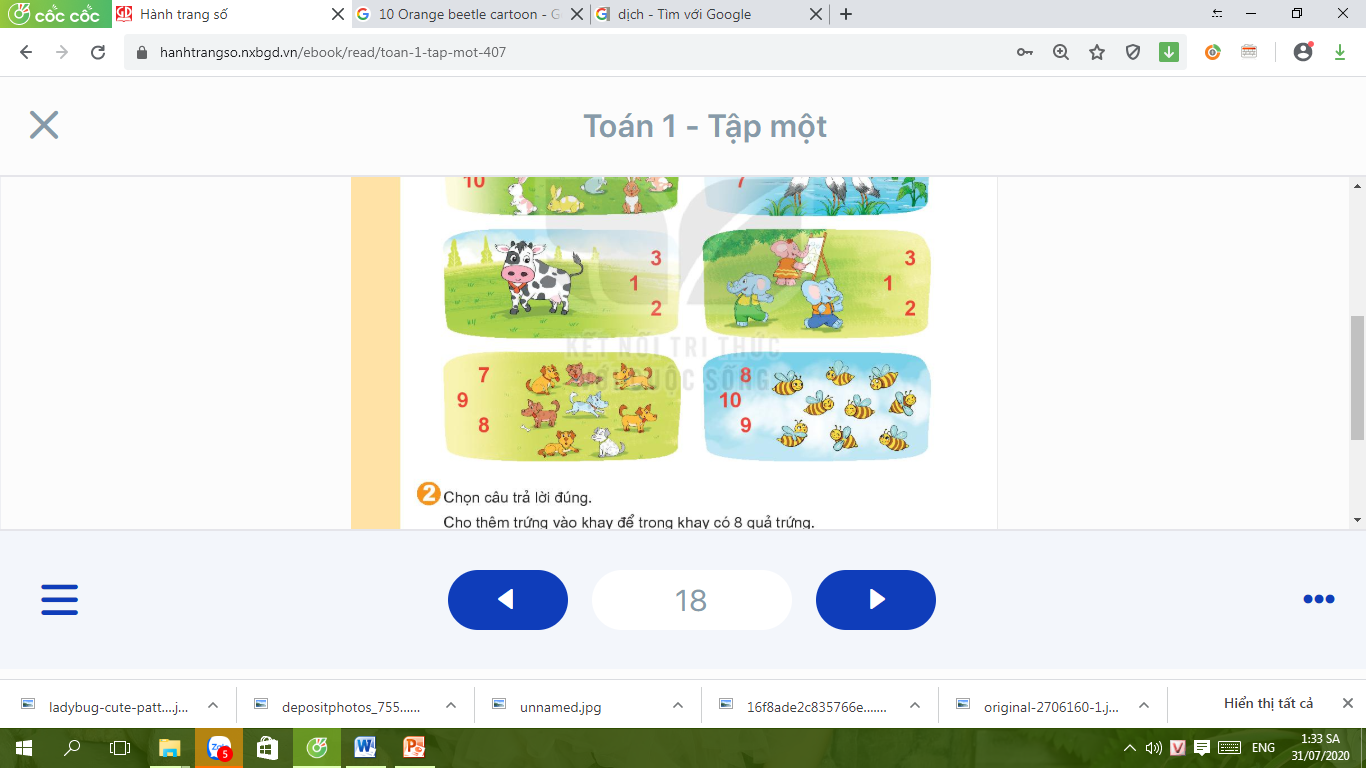 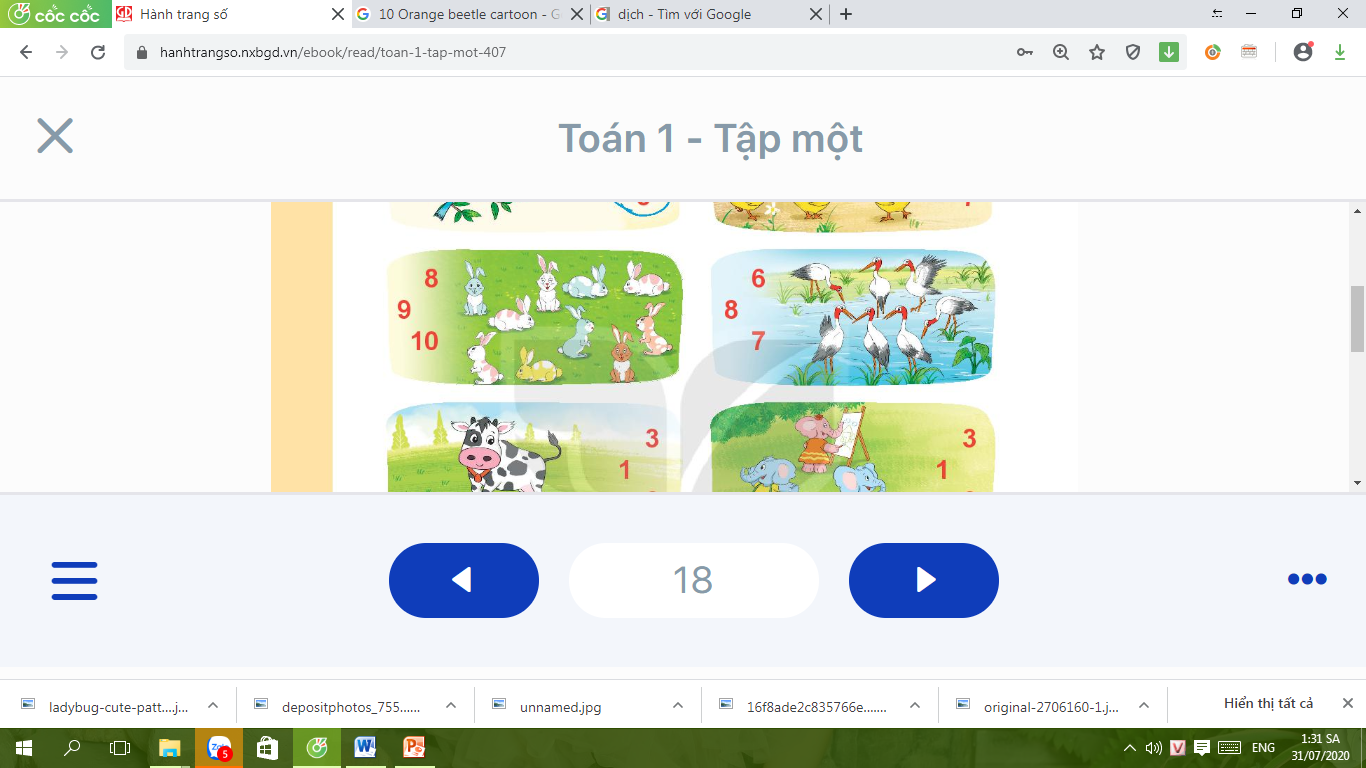 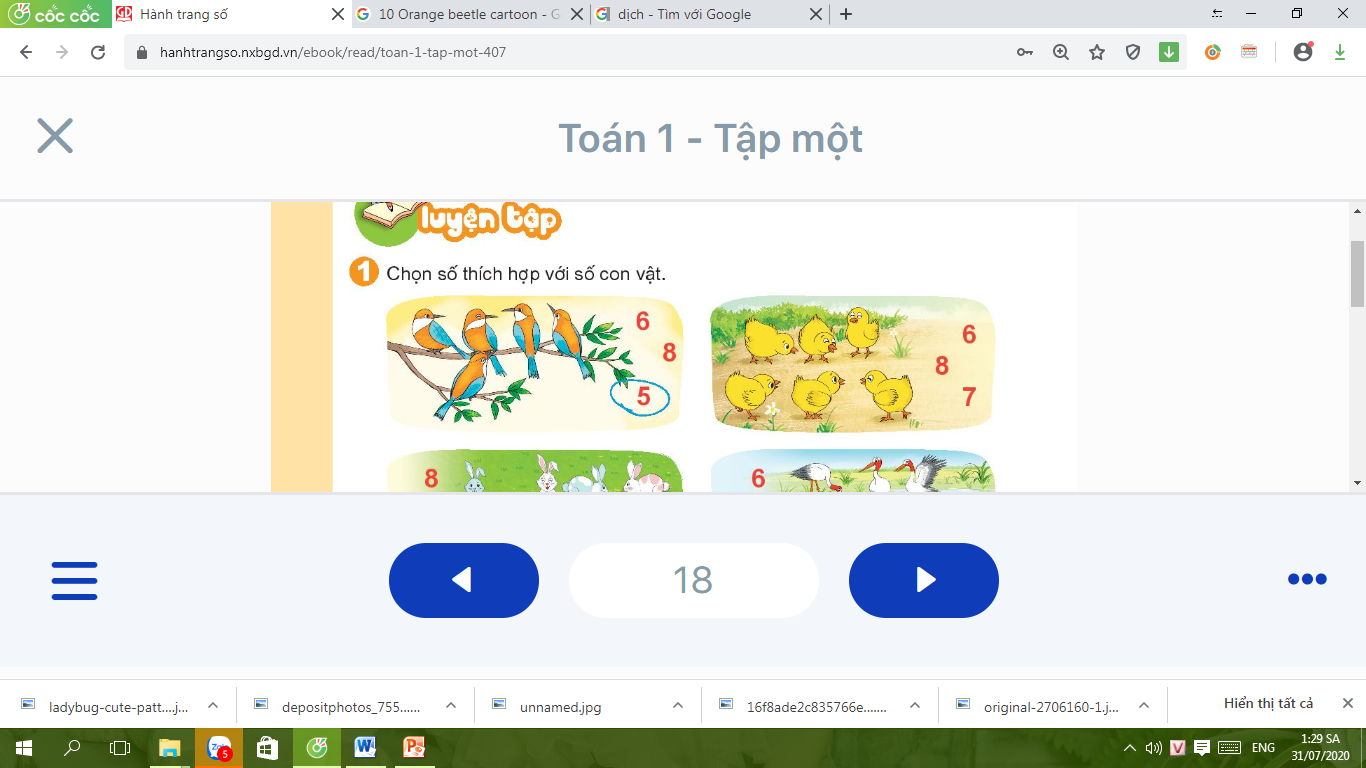 Chọn câu trả lời đúng.
2
Cho thêm trứng vào khay để trong khay có 8 quả trứng.
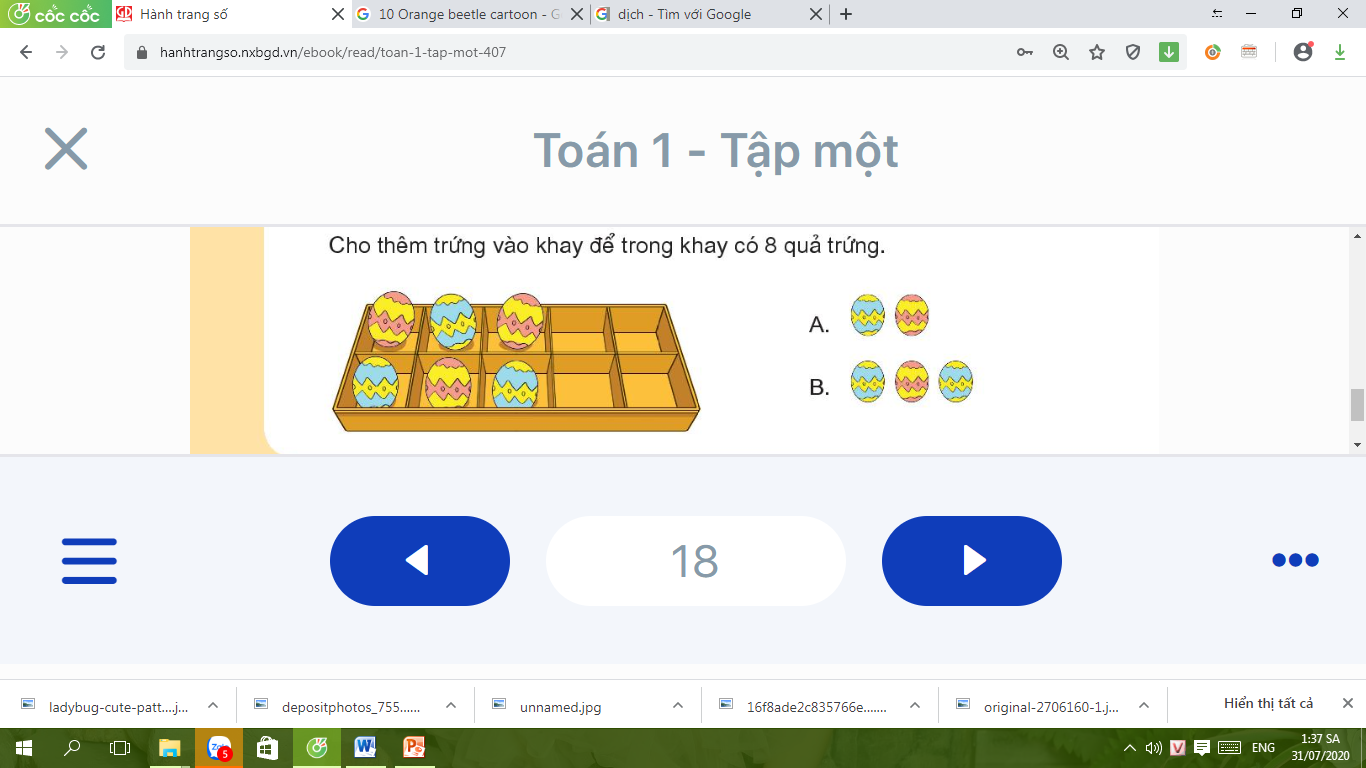 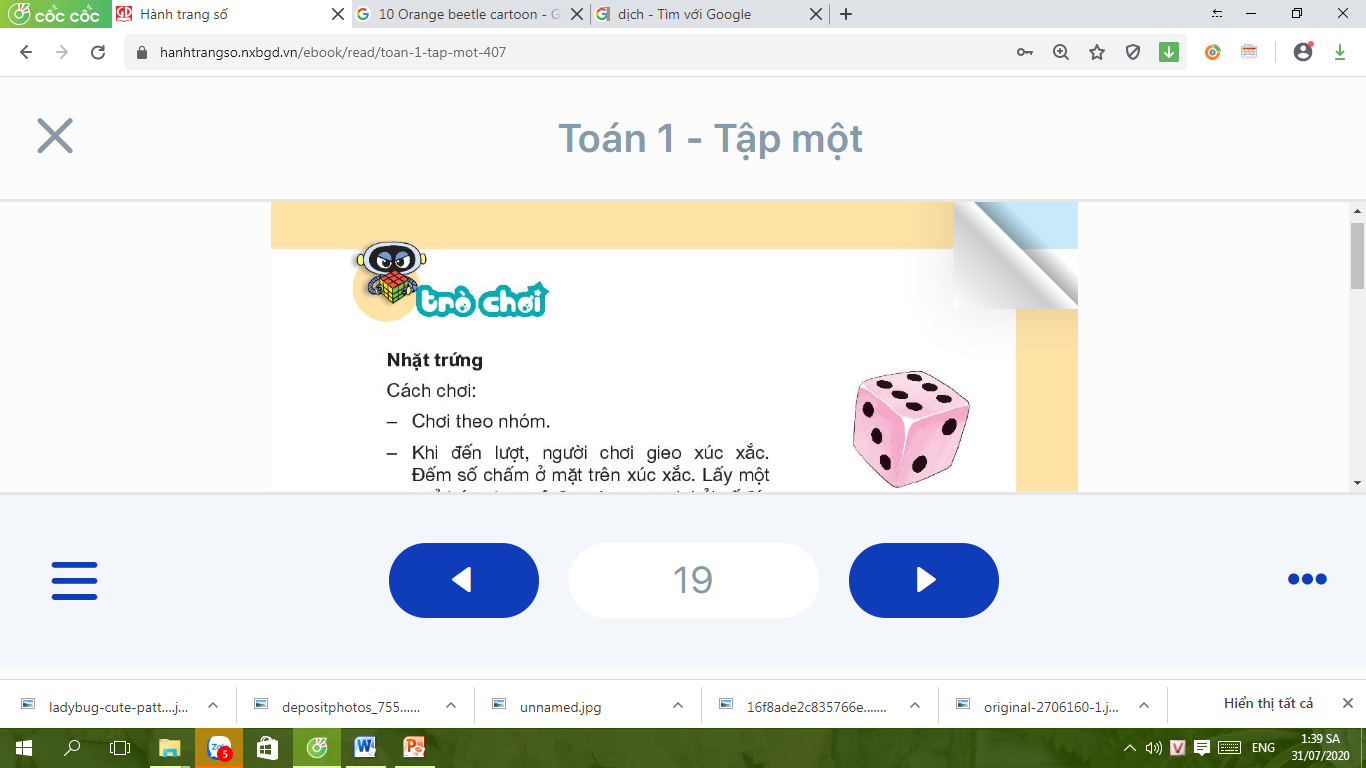 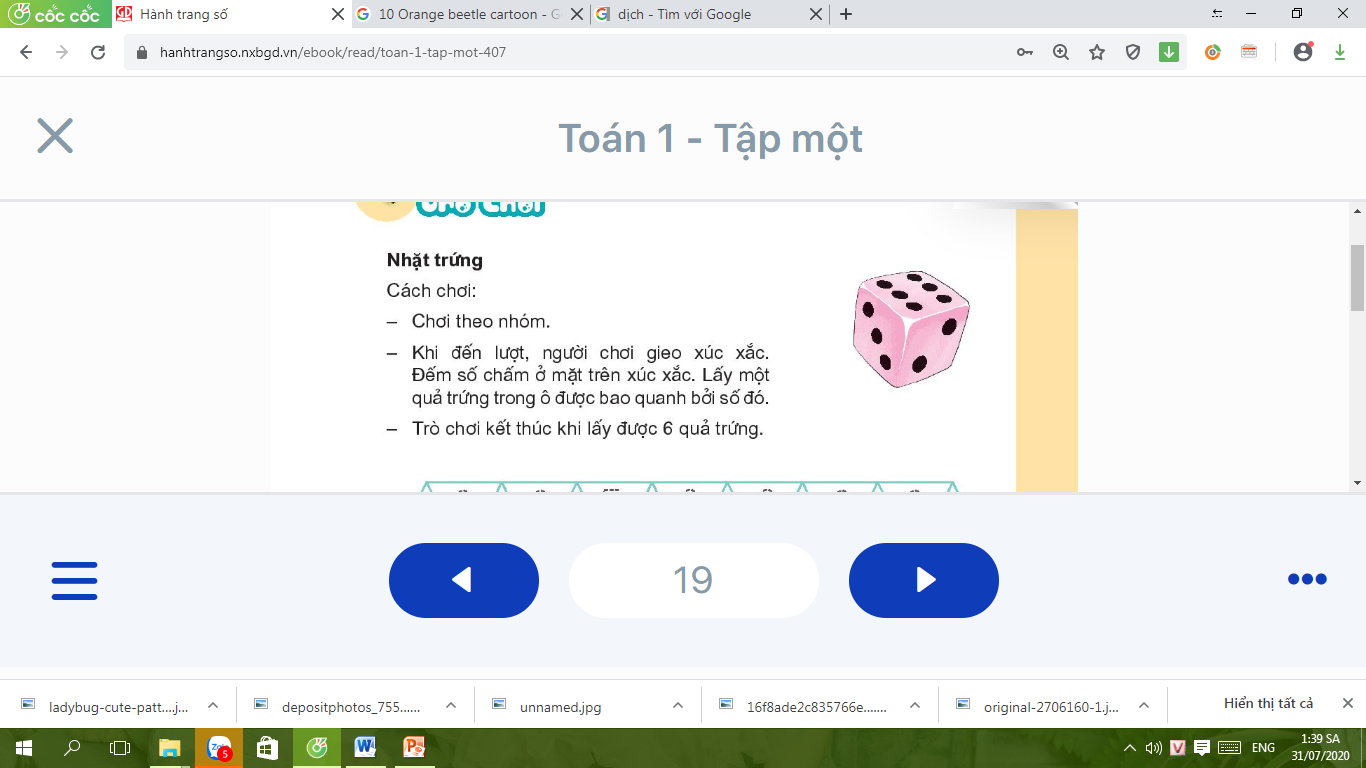 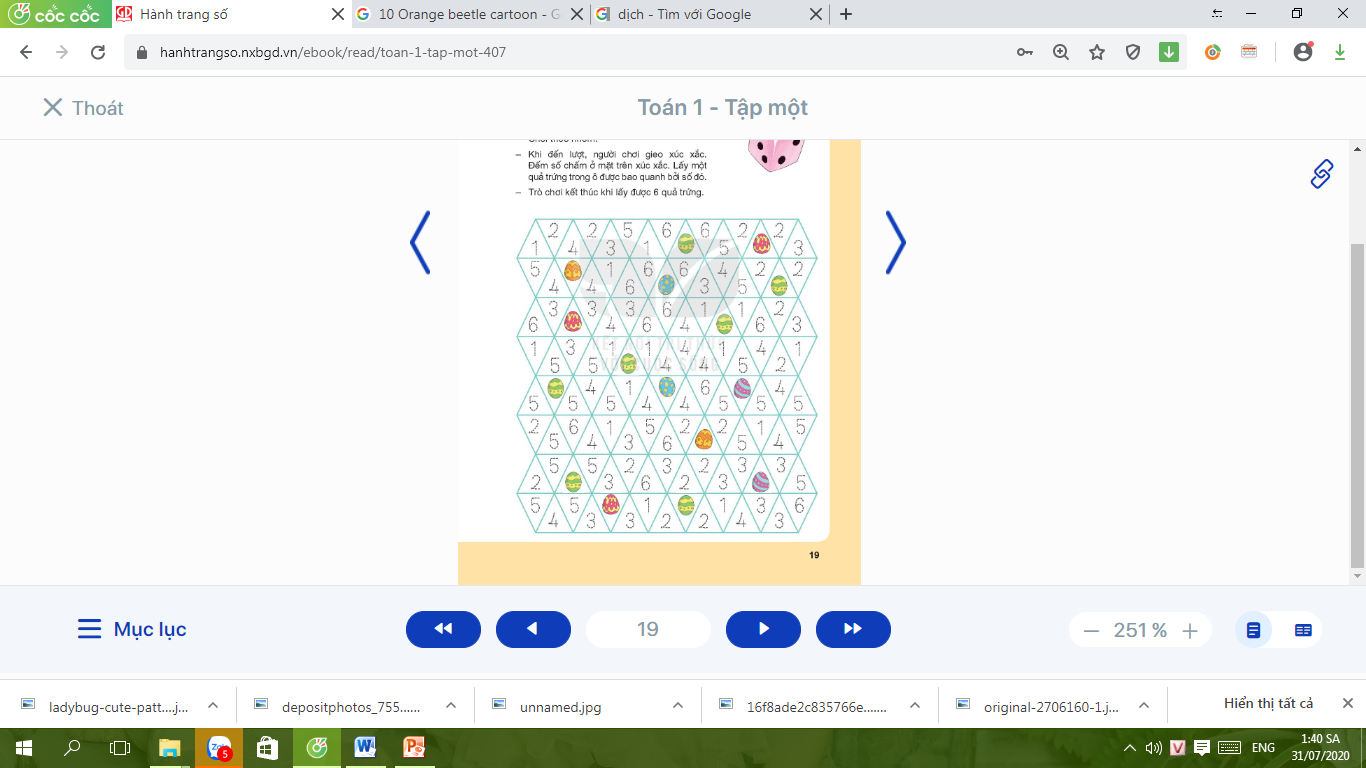 Ư`